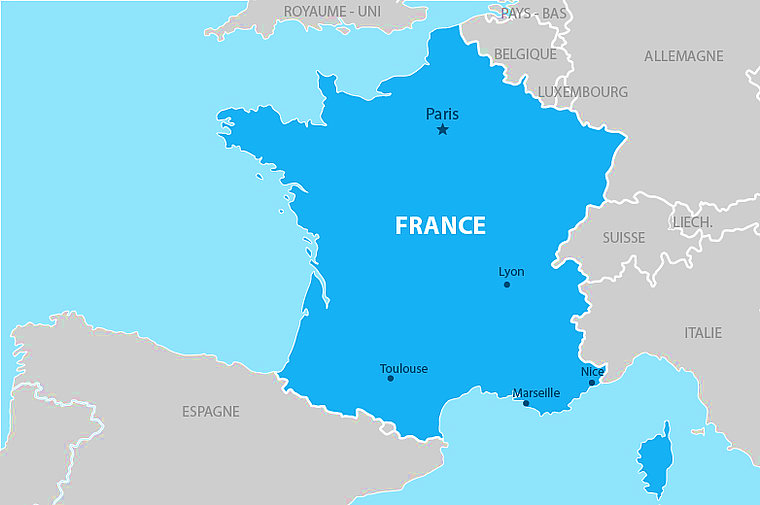 Nous allons…
apprendre les 7 pays qui limitent la France
réviser les points cardinaux
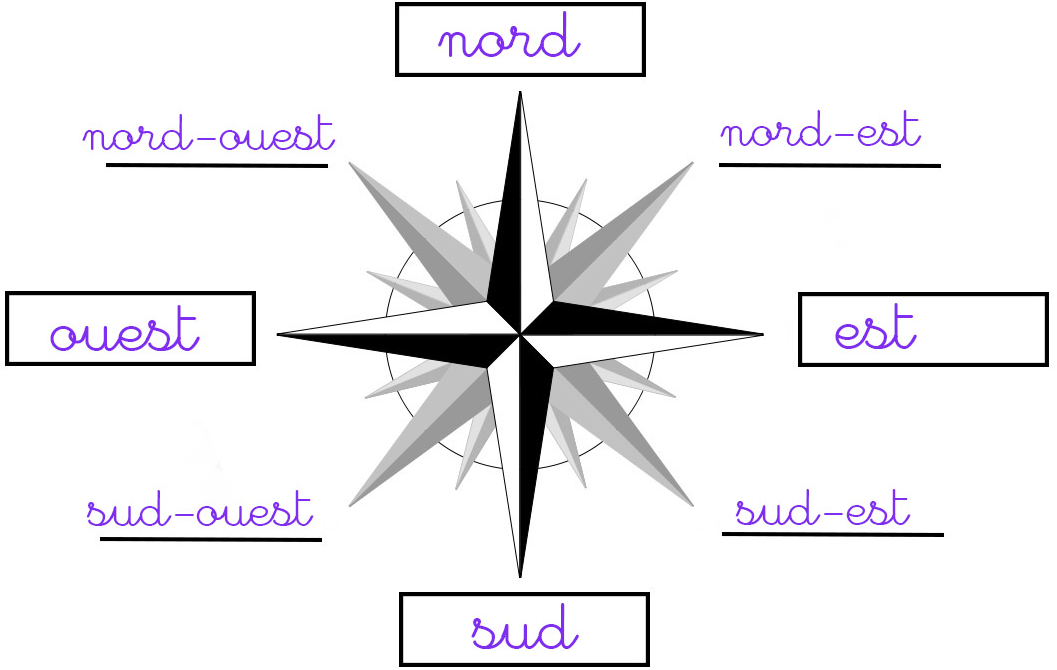 [Speaker Notes: Recall and repeat the cardinal points]
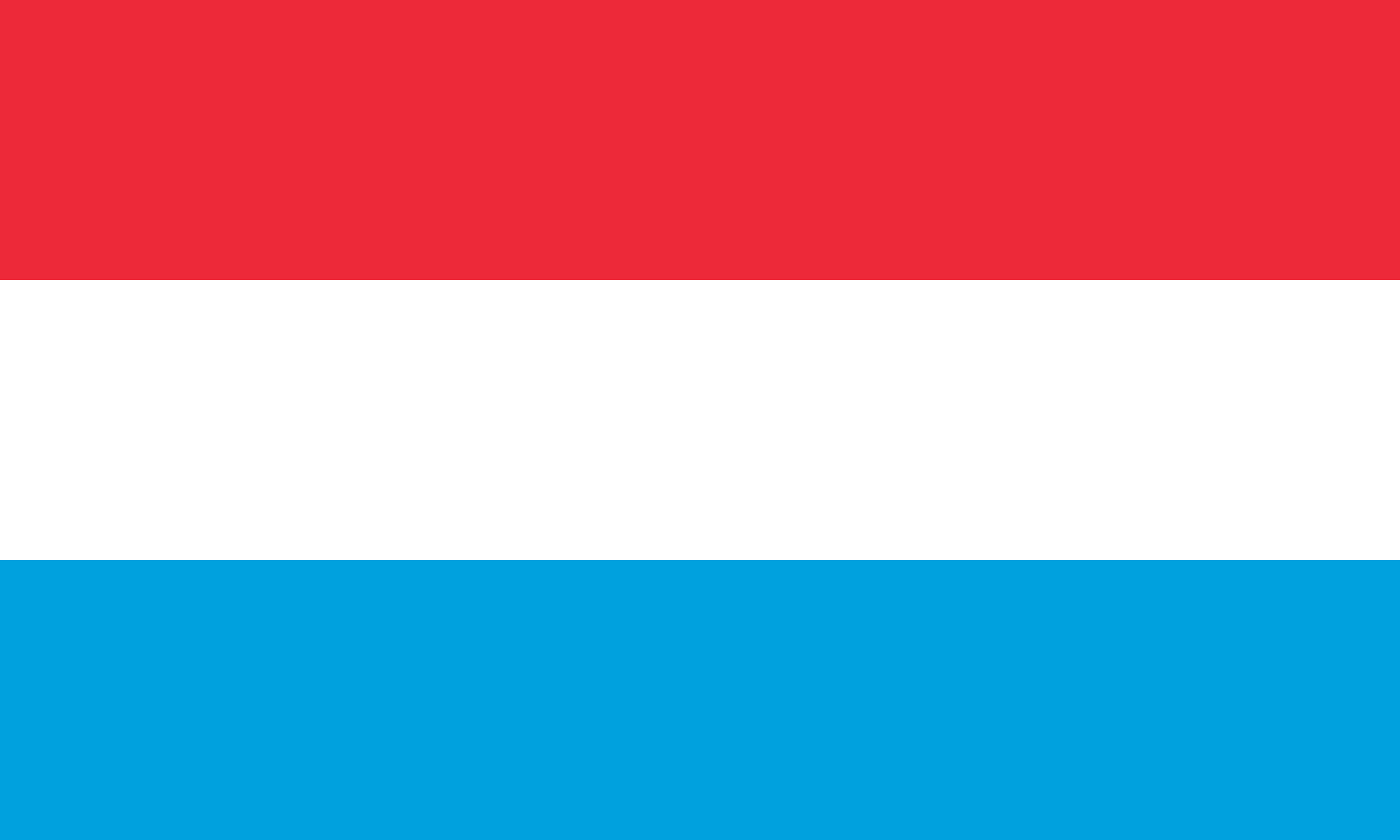 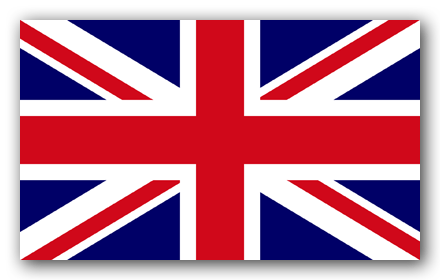 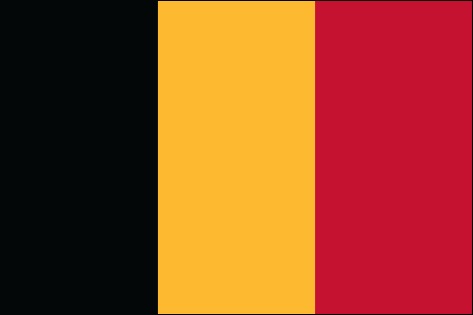 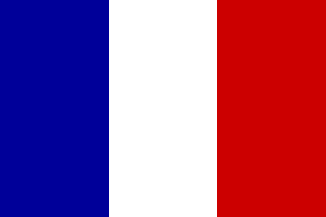 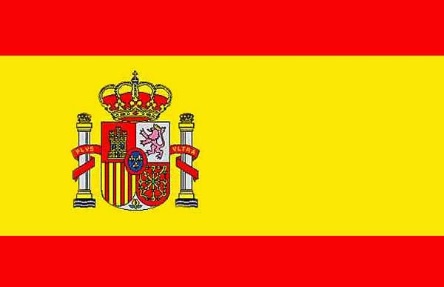 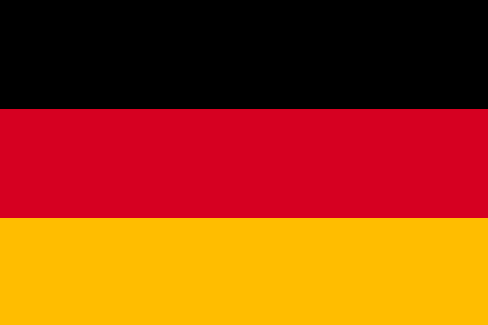 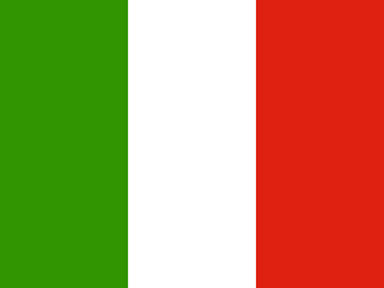 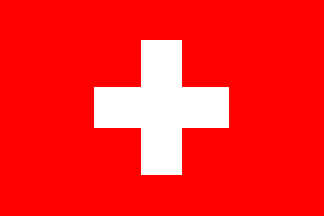 L’Italie
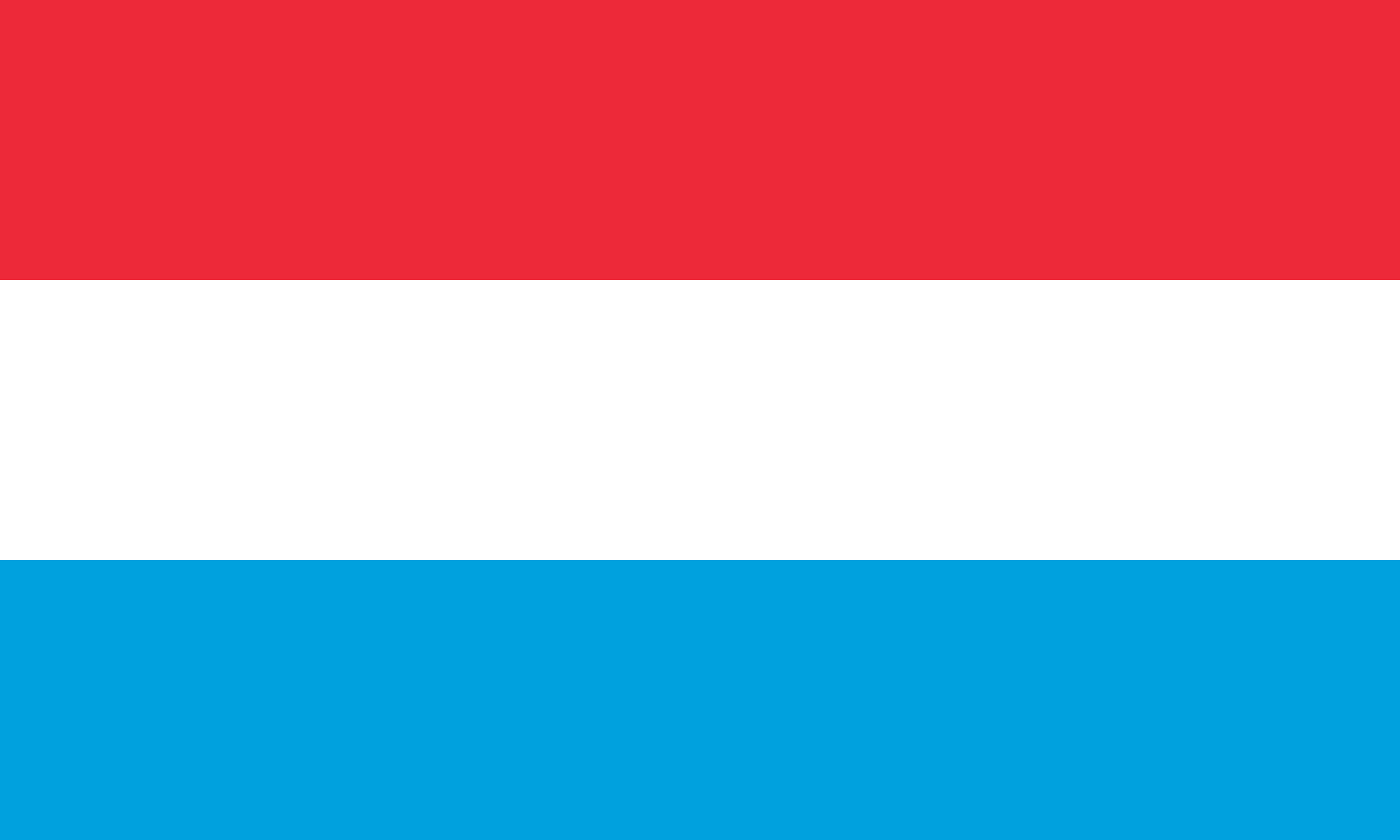 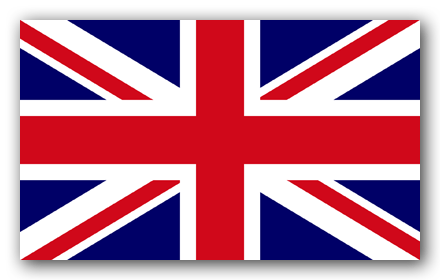 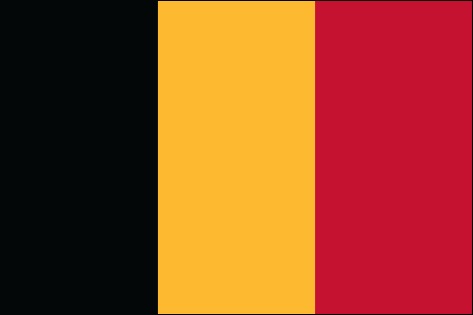 le Luxembourg
la Belgique
la Grande-Bretagne
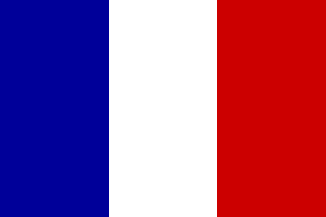 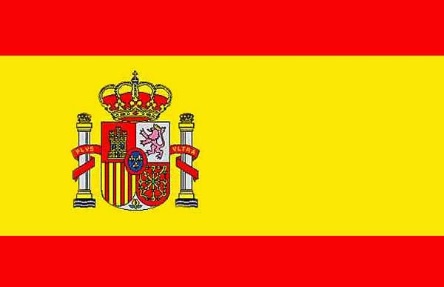 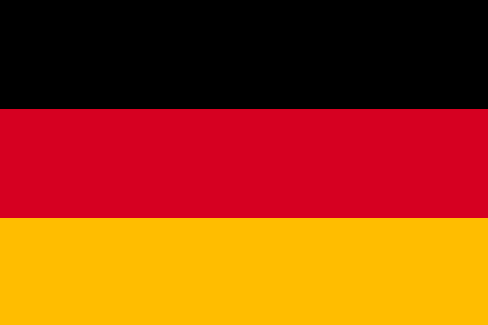 l’Allemagne
l’Espagne
la France
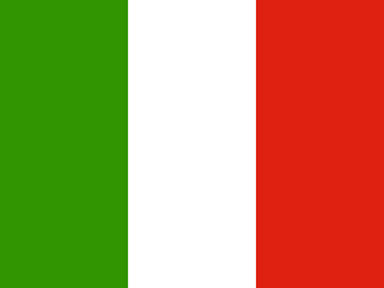 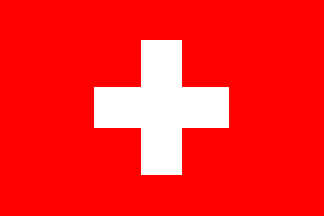 l’Italie
la Suisse
L’Italie
La France a sept pays voisins
La France a sept pays voisins
La France a sept pays voisins
Le Luxembourg, la Grande-Bretagne
La Belgique et l’Allemagne
La Suisse, l’Italie et l’Espagne
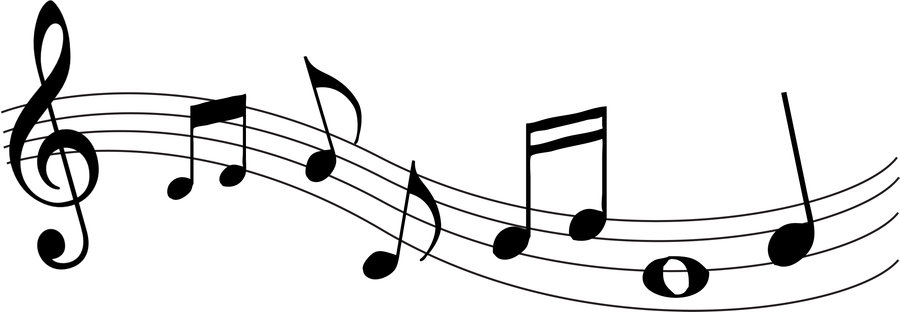 [Speaker Notes: To the tune of ‘If you are happy and you know it…’]
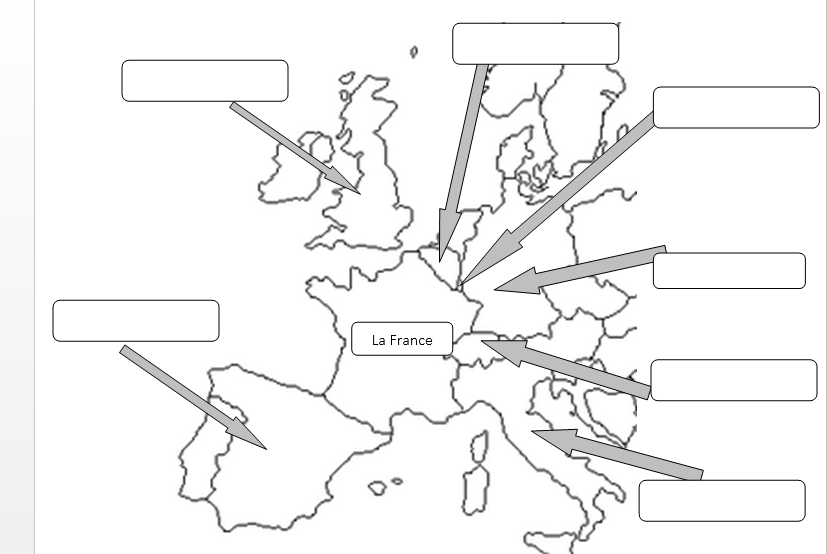 le Luxembourg
la Grande-Bretagne
la Belgique
l’Allemagne
l’Espagne
la Suisse
l’Italie
sud-ouest
1 L’Espagne est au ­­­­­­­­­­­­­­­___________________de la France.

2 L’Allemagne est à l’__________________de la France.

3 La Grande-Bretagne est au­­­­­­­­­­­­­­­___________________de la France.

4 L’Italie est au__________________de la France.

5 Le Luxembourg est au­­­­­­­­­­­­­­­___________________de la France.

6 La Belgique est au__________________de la France.

7 La Suisse est à l’__________________de la France.
est
nord
sud-est
nord
nord
est
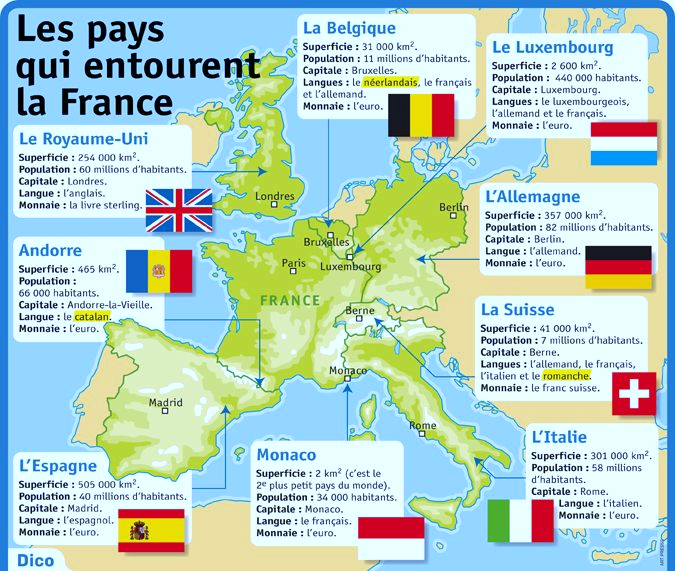